Ppt for geography hons part2,unit4,paper4,section b,topic:Migration Date:28/05/20
By
Rhicha jyotsna
Assistant professor geography
M.l arya college kasba
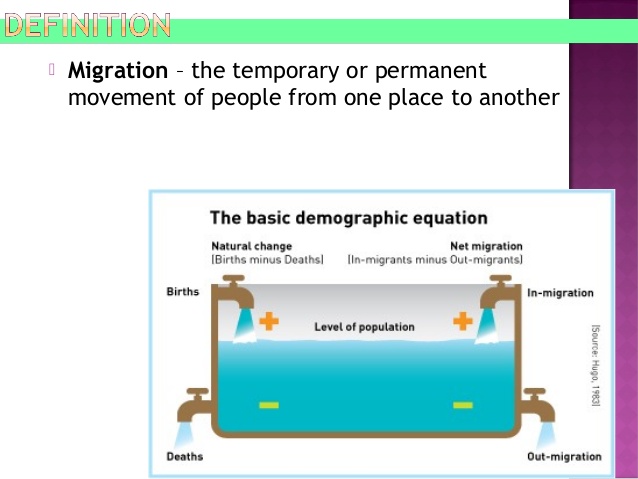 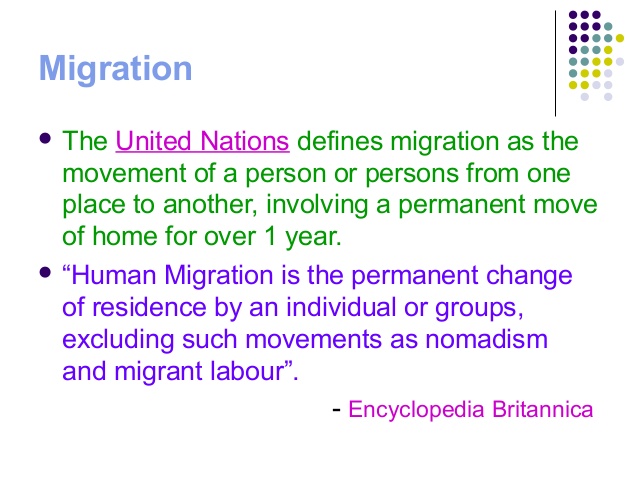 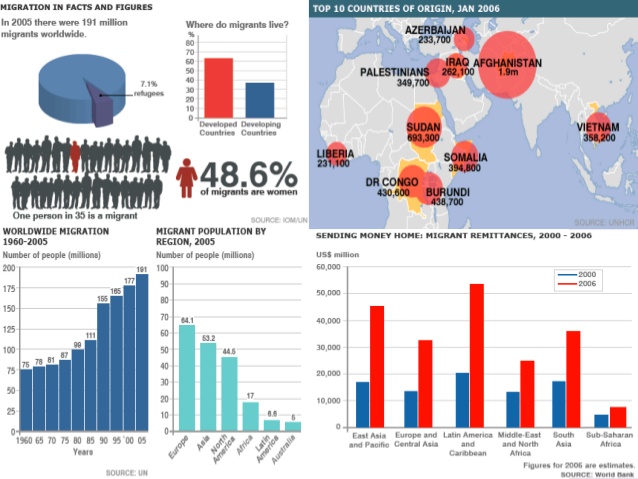 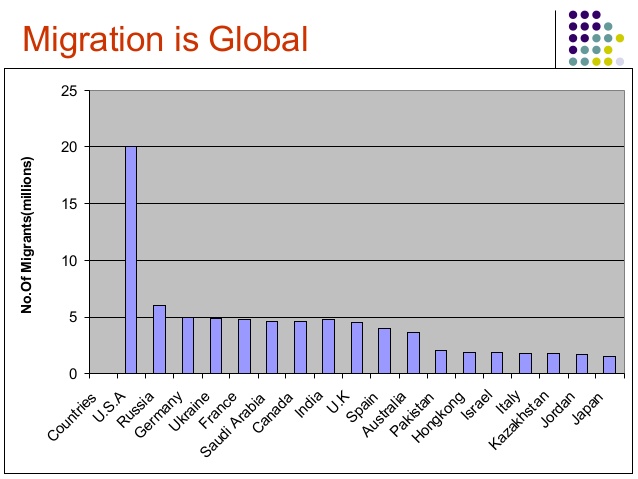 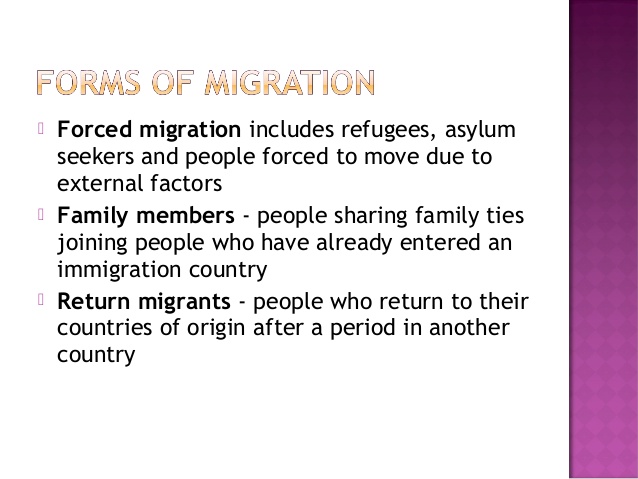 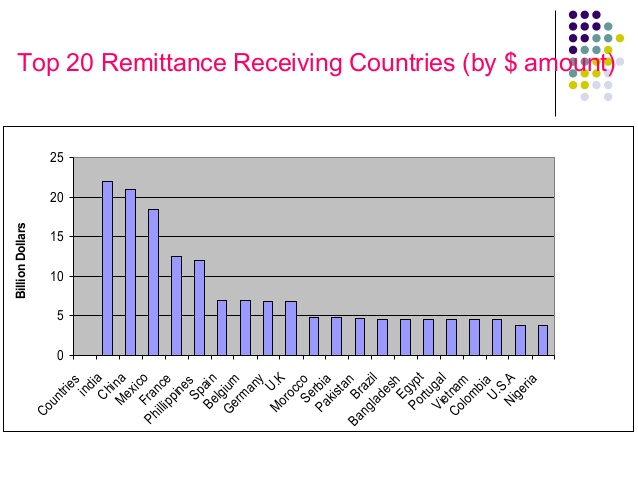 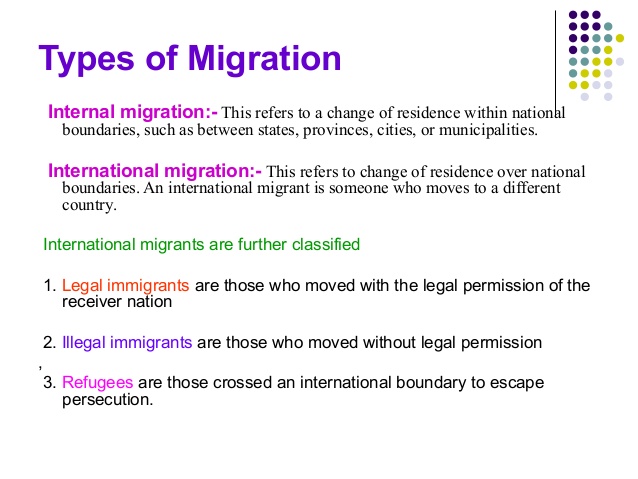 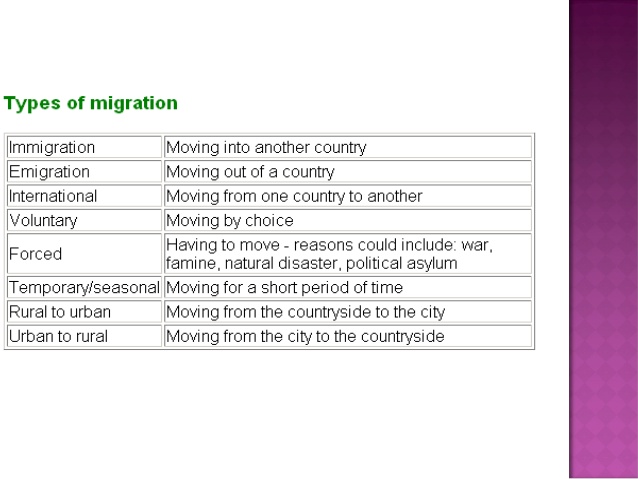 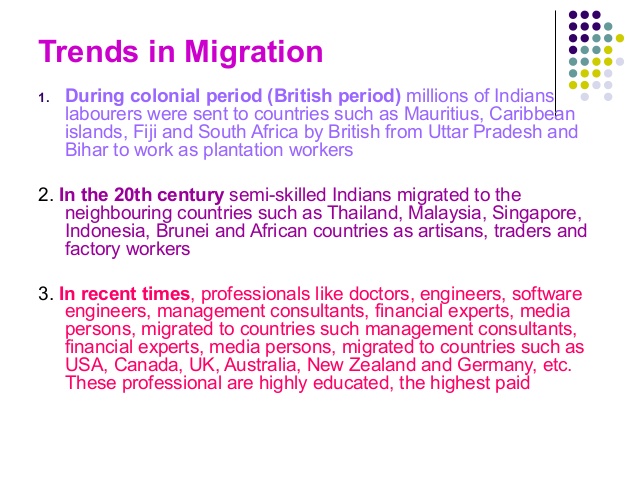 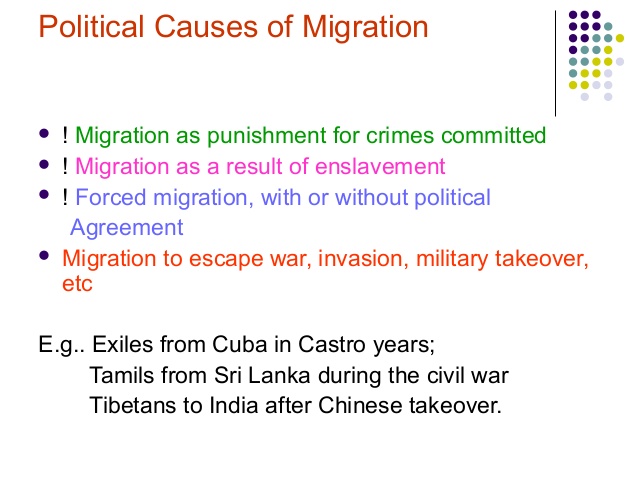 The end